Fig. 2. Cumulative survival to time to first record of harmful drinking following transplant (days).
Alcohol Alcohol, Volume 41, Issue 3, May/June 2006, Pages 278–283, https://doi.org/10.1093/alcalc/agh257
The content of this slide may be subject to copyright: please see the slide notes for details.
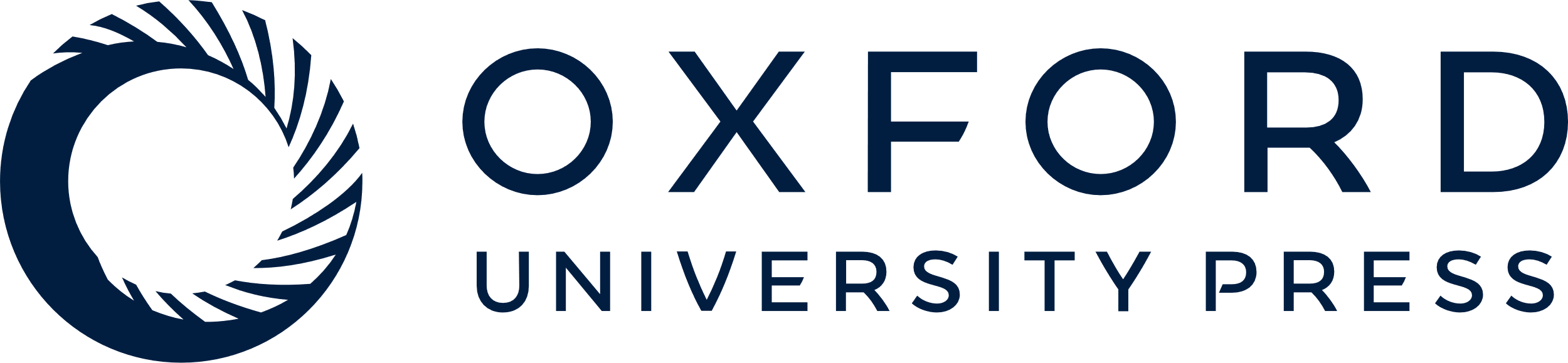 [Speaker Notes: Fig. 2. Cumulative survival to time to first record of harmful drinking following transplant (days).


Unless provided in the caption above, the following copyright applies to the content of this slide: © The Author 2006. Published by Oxford University Press on behalf of the Medical Council on Alcohol. All rights reserved]